Procurement Shared ServicesMeet the Team
Director, Procurement Shared Services
Jenny Doherty
jdoherty@passhe.edu
717-720-4000 Ext. 614621
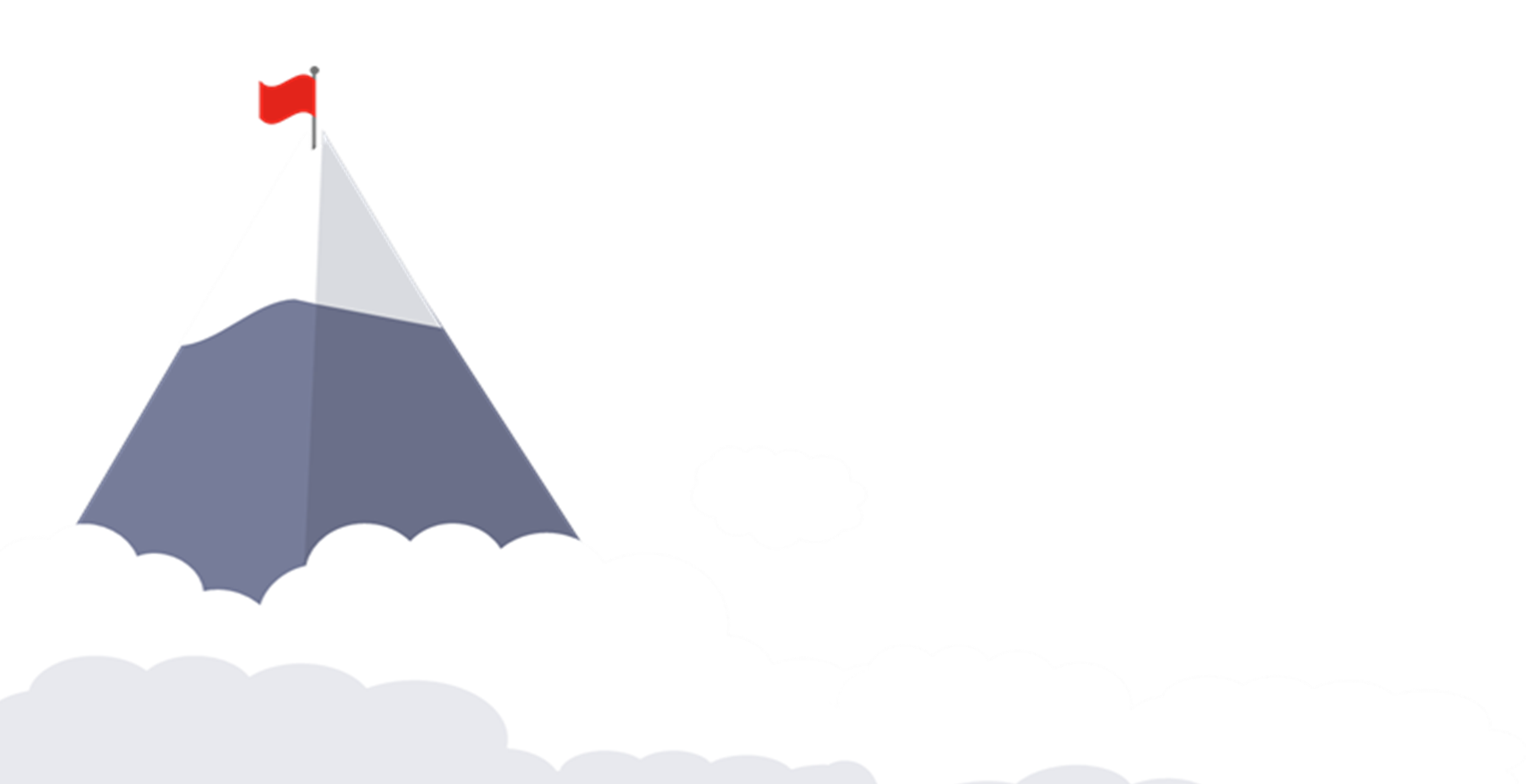 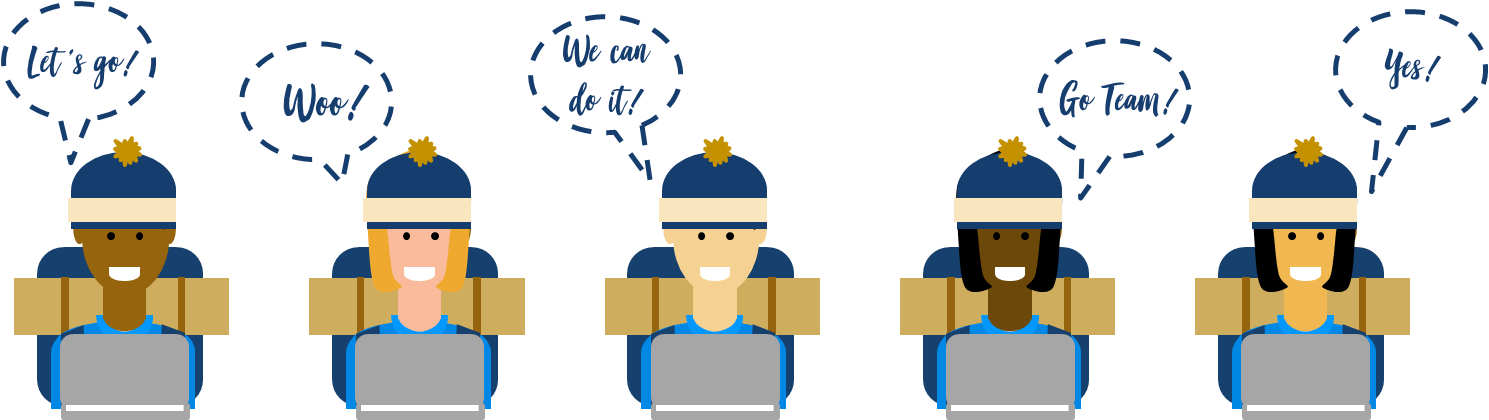 Procurement Shared Services
RPO - Meet the Team from the West
Main Number
717-720-4000
Director, Western Regional Procurement Office
Jennifer Lewis
jllewis@passhe.edu
Ext. 614701
IT
Materials
Complex Procurement
Services
Kathy Lucas, Procurement Consultant
klucas@passhe.edu
Ext. 614708
Melissa Walker, IT Lead
mwalker@passhe.edu
717-720-4132

Sharol Hawley, PA Supervisor
shawley@passhe.edu
Ext. 614705

Pam Higinbotham, PA
phiginbotham@passhe.edu
Ext. 614706
Darla Spaid, Materials Lead
dspaid@passhe.edu
Ext. 614711

Brenda Gruber, PA
bgruber@passhe.edu
Ext. 614704
Jamie Carnahan, Services Lead
jcarnahan@passhe.edu
Ext. 614704

Judy Magee, PA Supervisor
jmagee@passhe.edu
Ext. 614709

Melanie Wilkie, PA
mwilkie@passhe.edu
Ext. 614714

Cathy Tonkavitch, Mgmt Tech
ctonkavitch@passhe.edu
Ext. 614712
Change Management
Michele Fatora, Mgmt Tech
mfatora@passhe.edu
717-720-4145
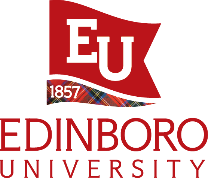 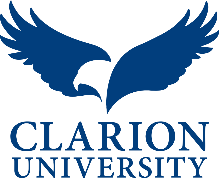 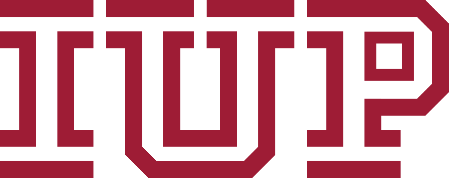 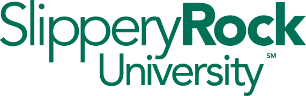 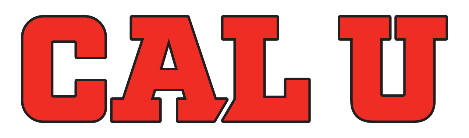 Procurement Shared Services
RPO - Meet the Team from the East
Main Number
717-720-4000
Director, Eastern Regional Procurement Office
Jeff Mandel
jmandel@passhe.edu
Ext. 614610
Construction
Services/IT
Materials
P-Card
Jeff Ulanoski, Assistant Director
julanoski@passhe.edu
Ext. 614617

Robert Gross, Procurement and 
Catalog Manager
rgross@passhe.edu
Ext. 614168

Mary Vink, PA Supervisor
P-Card Administrator
mvink@passhe.edu
Ext. 614618

Lorie Smith, PA Supervisor
P-Card Administrator
losmith@passhe.edu
Ext. 614616

Tracey Emanuel, AA1
temanuel@passhe.edu
Ext. 614604
Wes Light, Construction Lead
wlight@passhe.edu
Ext. 614609

Tim Evans, Contract Manager
tevans@passhe.edu
Ext. 614605

Jason Welch, PA Supervisor
jwelch@passhe.edu
Ext. 614619

Tina Renaud, PA
trenaud@passhe.edu
717-720-4110
Becky Proctor, Services Lead
bproctor@passhe.edu
717-720-4147

Brandi Yagle, PA Supervisor
byagle@passhe.edu
717-720-4148

Nate Laidacker, PA
nlaidacker@passhe.edu
717-720-4140

Carrie Adams, PA
cadams@passhe.edu
717-720-4143

Marnie LaBonte, PA
mlabonte@passhe.edu
Ext. 614607
Jesus Serrano, Materials Lead
jserrano@passhe.edu
717-720-4127

Angela Jackson, PA
ajackson@passhe.edu
Ext. 614606

Gwyn McCleary, PA
gmccleary@passhe.edu
Ext. 614611

Chris Rovito, PA
crovito@passhe.edu
Ext. 614614


Jamie Cotner
jotner@passhe.edu
717-720-4155
Reports and Analytics
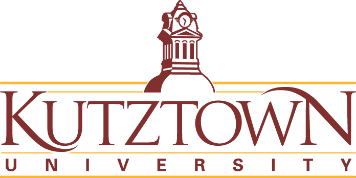 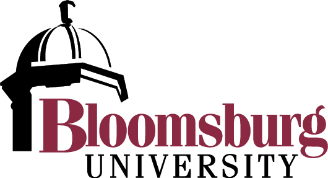 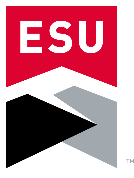 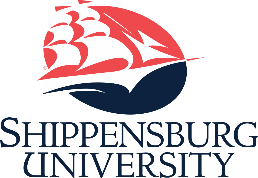 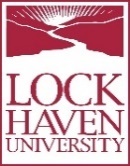 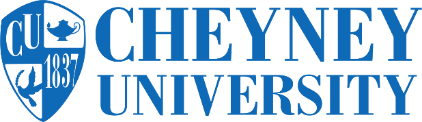 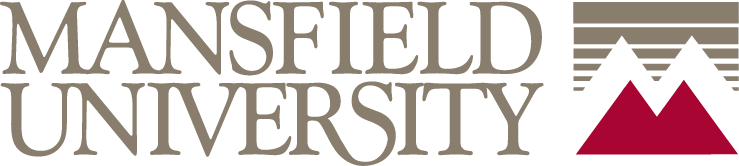 PASSHE – Strategic Sourcing Office
Office of the Chancellor
Main Number
717-720-4000
PASSHE Strategic Sourcing
.
Linda Venneri, Collaborative Contracts Manager
lvenneri@passhe.edu
Ext. 614135

Sandy Reid, System Contracts Specialist
Supplier Management Lead
sreid@passhe.edu
Ext. 614113